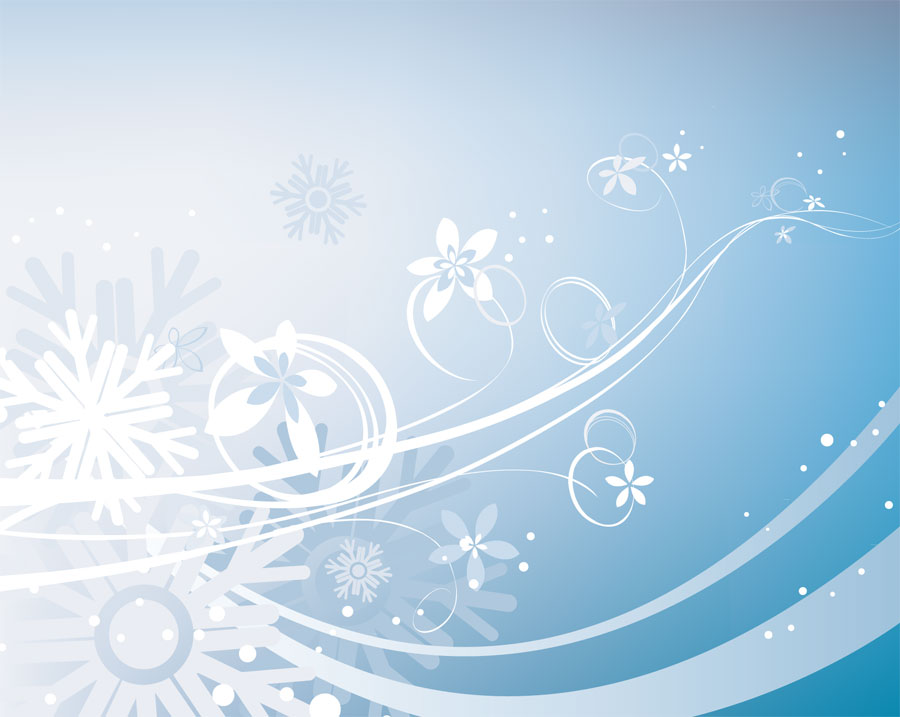 Новогодние традиции народов России.
Новогодние традиции народов России.
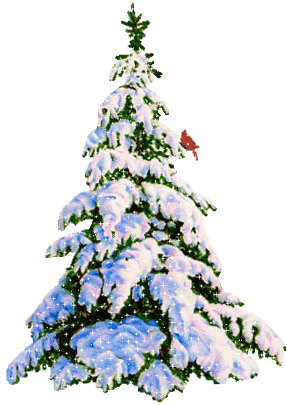 Автор работы:  Загудалкина Алена, 8 класс, МОУ ВСОШ №2 г. Твери
Руководитель: учитель географии МОУ ВСОШ №2  г. Твери Тверской области
Берзина Наталья Владимировна.
Конечно, европейские традиции постепенно проникают в регионы. И с каждым годом всё больше местных отмечают и национальный Новый год и европейский, приходящий в ночь с 31-го на 1 января по григорианскому календарю.

	И все же, новогодние традиции в каждом регионе России свои. Некоторые народы ведут счет времени по лунному и солнечному календарям, и начало года приходится у кого-то на осень,  у кого-то на зиму, а у некоторых народов совпадает с началом возрождения природы.

	Давайте посмотрим, какими ритуалами и обычаями славится прекрасный праздник Новый год.
Республика Саха (Якутия)
Ысыах  — день празднования Нового Года в Якутии.

Жители российской Республики Саха (Якутия) празднуют Новый Год дважды, вместе со всеми россиянами — зимой, и еще по древней традиции — летом (в период между 10 и 25 июня).
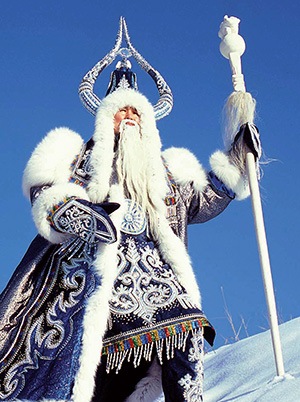 Республика Саха (Якутия)
Всеобщее единение людей символизирует хоровод осуохай. Танец непрерывно продолжается до утра, иногда большие роды устраивают осуохай в течение трёх дней и ночей. 

Кульминация праздника — 
	обряд окропления огня, 
	травы и деревьев 
	кумысом.
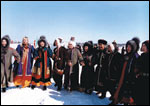 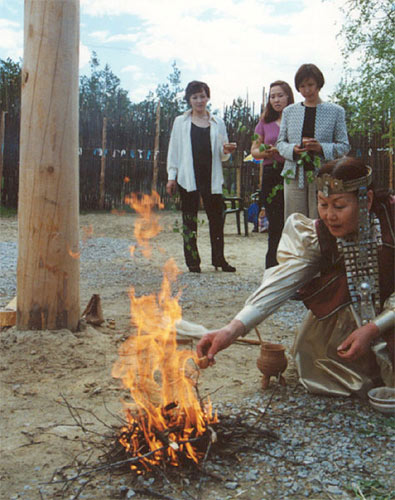 Пристегните ремни. Наше путешествие продолжается.
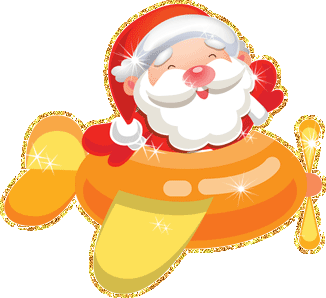 Еврейская автономная область
Первый день еврейского Нового года - это день, когда были созданы Творцом Адам и Ева (празднуется в сентябре-октябре).

Этот праздник называется «Рош Ашана» 
	( дословно переводится как
	 «глава года»).

  	В Новый год принято трубить 
	в бараний рог – шофар.
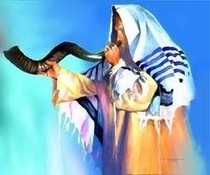 Еврейская автономная область
Традиционные блюда для этого праздника - это баранья или рыбья голова, яблоки с медом и гранаты.

На праздничном столе не должно быть кислых, соленых или горьких блюд.  

Первый кусок праздничной 
	халы в этот вечер обмакивают
	 в мед. После этого в мед обмакивают сладкое 	яблоко, произнося благословение на яблоко
				 и добавляя: «Да будет воля Твоя – 				даровать нам хороший и сладкий год».
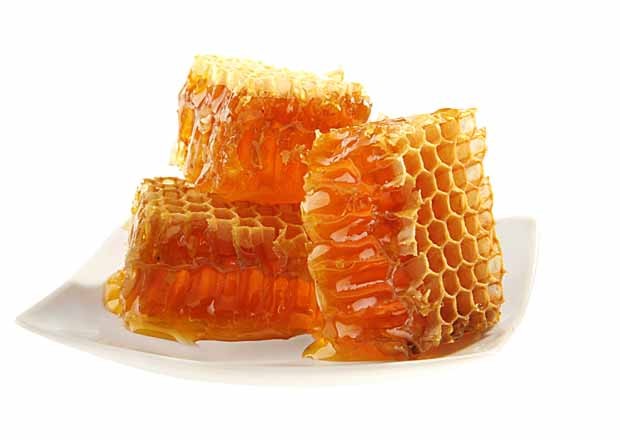 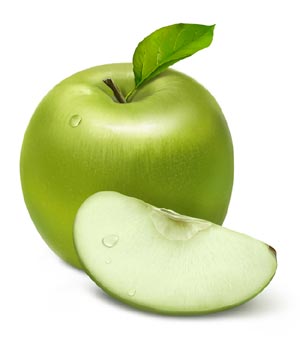 Пристегните ремни. Наше путешествие продолжается.
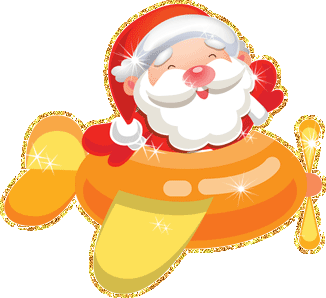 Чеченская республика
Центральное событие этого праздника обновление огня в домашнем очаге. Именно новый огонь должен, согласно поверьям, отпугнуть нечистую силу, которая активизируется в эту ночь.
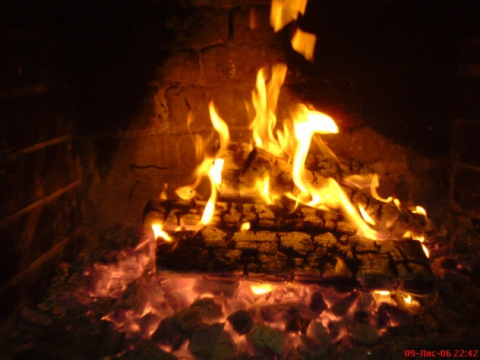 Чеченская республика
У чеченцев бытует поверье - как Новый год встретишь, так его и проведешь.
 
Чтобы год был благополучным для семьи, нужно, чтобы новогодний стол был обильным, и все наелись досыта. Даже мышам, снующим в доме, в этот день полагается «официальное» угощение.
 
В числе обязательной еды на чеченском 				новогоднем столе сдобные
				 хлебцы, в которые кладутся зерна,
							 монеты.
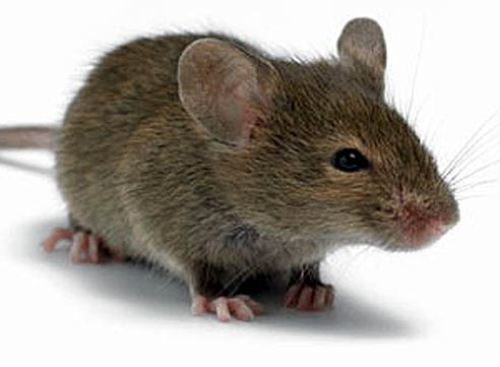 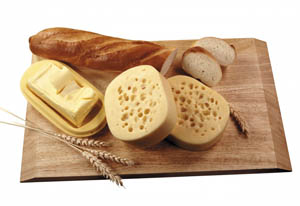 Пристегните ремни. Наше путешествие продолжается.
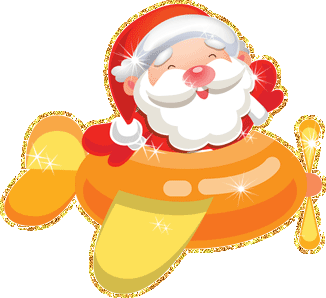 Республика Бурятия
В Бурятии Новый Год называется Сагаалган, или праздник Белого месяца. 

Белую пищу, которая обязательна для праздничного стола, готовят сами и только из натуральных ингредиентов. Главный деликатес — пенка, бурятский десерт. На изготовление небольшого кусочка уходит ведро коровьего молока.
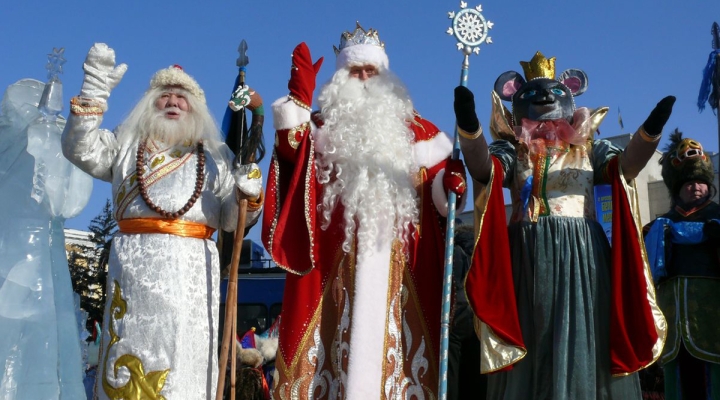 Республика Бурятия
Новый год наступает не в полночь, а в период времени с шести до восьми утра. Если в лучах рассвета уже видны на ладони так называемые линии жизни, значит, Сагаалган наступил.

Празднуют Сагаалган целый
	месяц . Он нужен для того, 
	чтобы успеть поздравить
	 родственников, живущих
	 даже в самых отдаленных 
	районах.
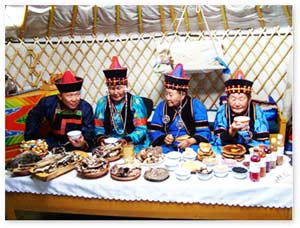 Пристегните ремни. Наше путешествие продолжается.
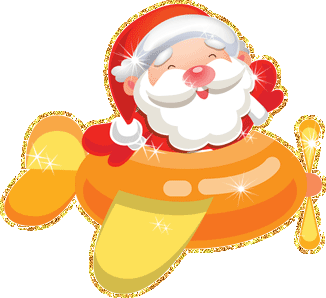 Республика Калмыкия
Калмыцкий Новый год – Зул - особенный праздник. Его дата определяется согласно лунному календарю .








 В Новый год в Калмыкии не принято пить шампанское и вообще спиртное. Главный новогодний напиток – джомбу (калмыцкий молочный чай), а главное блюдо – борцоки (похожее на наш хворост) и всякие сладости.
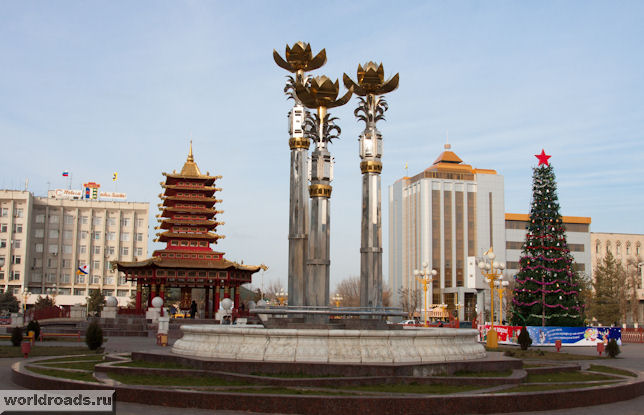 Республика Калмыкия
В течение трёх дней после встречи калмыцкого Нового года верующим запрещается смотреть на небо. В это время одни боги приходят на смену другим богам, и видеть смену богов не позволяется.

Считается, что в этот день каждый калмык, независимо от дня своего рождения, становится на год старше. Так что можно сказать, что это не только Новый год, но и День Рождения всех калмыков.
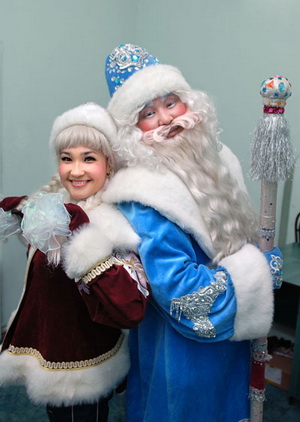 Пристегните ремни. Наше путешествие продолжается.
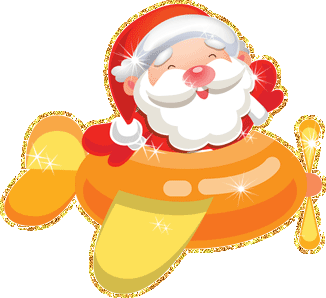 Республика Ингушетия
Само торжество встреч Нового года начинается за день до его наступления. Молодежь, мужчины, женщины поздравляют друг друга с тем, что завтра начинается Новый год.

Каждая семья приготавливает праздничный стол с обильными блюдами и напитками. Бытует поверье: чем больше еды, тем обильней будет для семьи наступающий год.
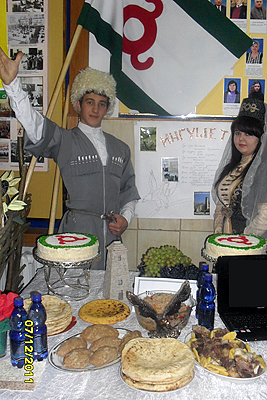 Республика Ингушетия
Большое место в новогоднем празднике у ингушей занимает исполнение новогодних песен и благопожеланий. Толпы ряженых ходят из дома в дом и исполняют колядки, хозяева их щедро одаривают подарками. 

Считается, что благополучие и достаток в доме зависит от щедрости хозяев.
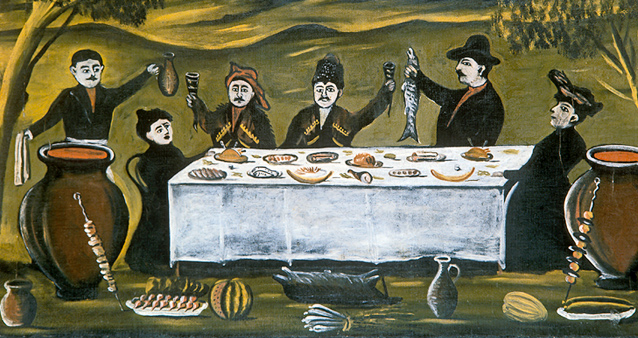 Пристегните ремни. Наше путешествие продолжается.
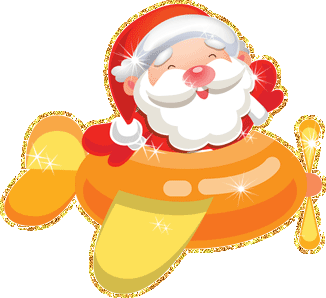 Республика Марий Эл
Новый год по-марийски - "Шорык-йол. По календарю он совпадает со святками.

В числе обязательной еды  - домашний квас, сушеная черемуха и толстые блины с кашей. У хозяек здесь много фамильных и, как говорят, очень древних рецептов. 

На праздничном столе старинная берестяная посуда.
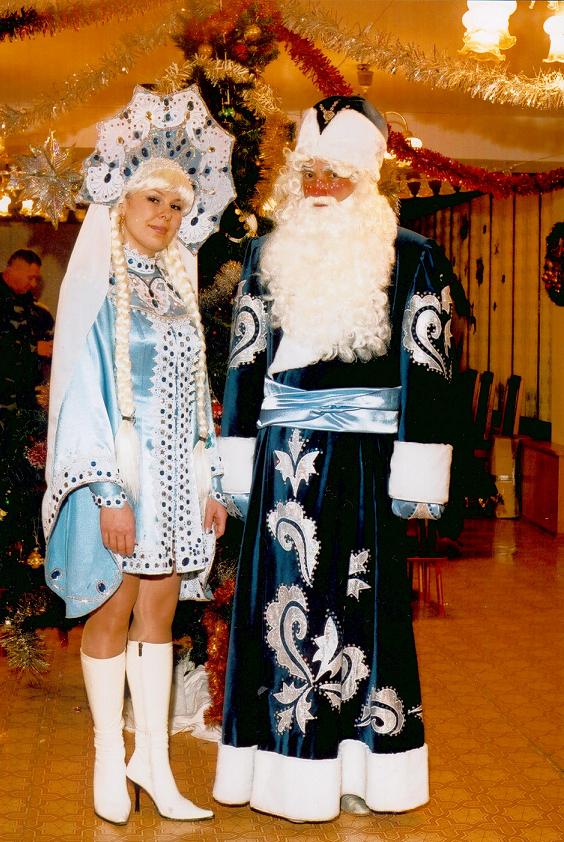 Республика Марий Эл
После молитвы у святой иконы в ночь на Рождество марийцы ходят в овчарню дергать за ноги овец и искать белого ягненка. Непременно в темноте. Найти в темном хлеву нужную овцу дело очень сложное. 


	Если попадется светлый 
	ягненок, согласно примете,
	 новый год должен быть 
	удачным и спокойным.
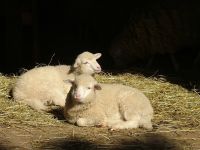 Пристегните ремни. Наше путешествие продолжается.
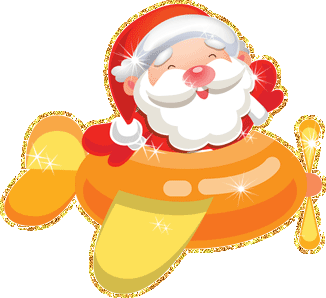 Карачаево-Черкесская республика
В Карачаево-Черкесии новогодние праздники начинаются с поздравлений в адрес местных долгожителей. Сейчас здесь проживают более 100 долгожителей.

Главным блюдом является индейка.
 
В горах король стола — барашек.
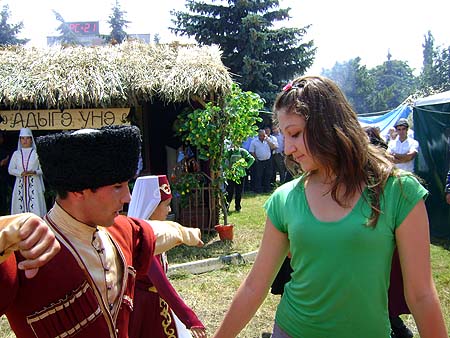 Карачаево-Черкесская республика
В  неделю празднования Нового года, вплоть до встречи Старого Нового года, по улицам городов и селений шумной гурьбой ходят ряженые взрослые, которые в костюмах всевозможных персонажей, иногда в вывернутых наизнанку шкурах животных, с песнями, национальными танцами под осетинскую гармошку и доули, заходят в дома с пожеланиями благополучия, достатка в доме, урожайного года.
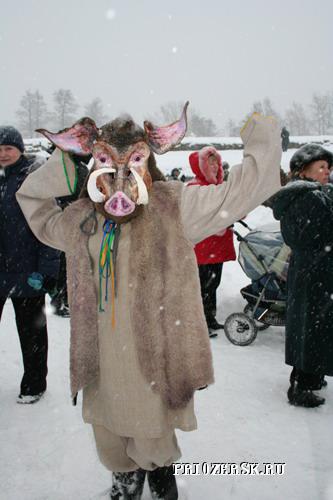 Пристегните ремни. Наше путешествие продолжается.
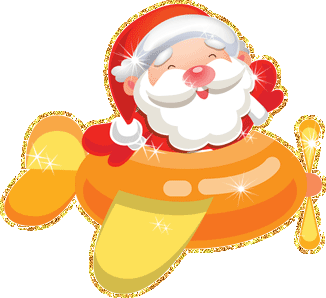 Республика Северная Осетия -Алания
Новый год у осетин, как и у многих народов, считается семейным праздником. И отмечают и готовятся к нему всегда вместе.

Традиционные осетинские 
	пироги - главное блюдо на 
	праздничном столе. Три 
	пирога - это священный 
	символ. Издревле они 
	обозначают Солнце, Землю
	 и Воду.
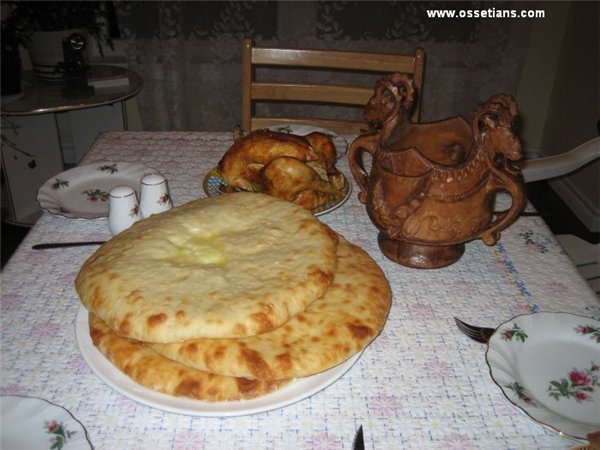 Республика Северная Осетия -Алания
Вся семья собирается за новогодним столом. Старший произносит речь за чашей осетинского пива - это момент таинства.
	Он просит у Всевышнего всяческих благ в новом году для каждого члена семьи. Когда молитва окончена, первым из его рук чашу должен взять 
	самый маленький мальчик.
	 Потом честь отпить из нее 
	предоставляется всем по
	 очереди.
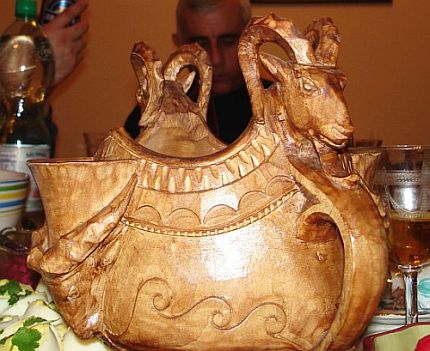 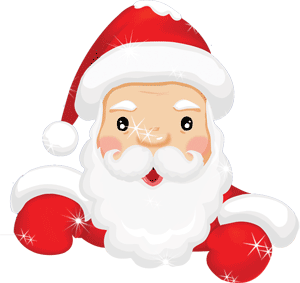 С Новым Годом!